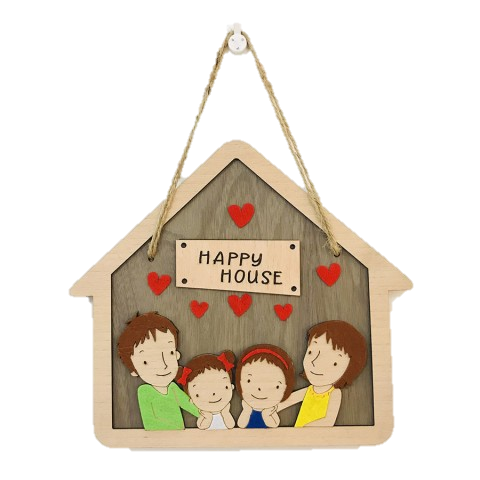 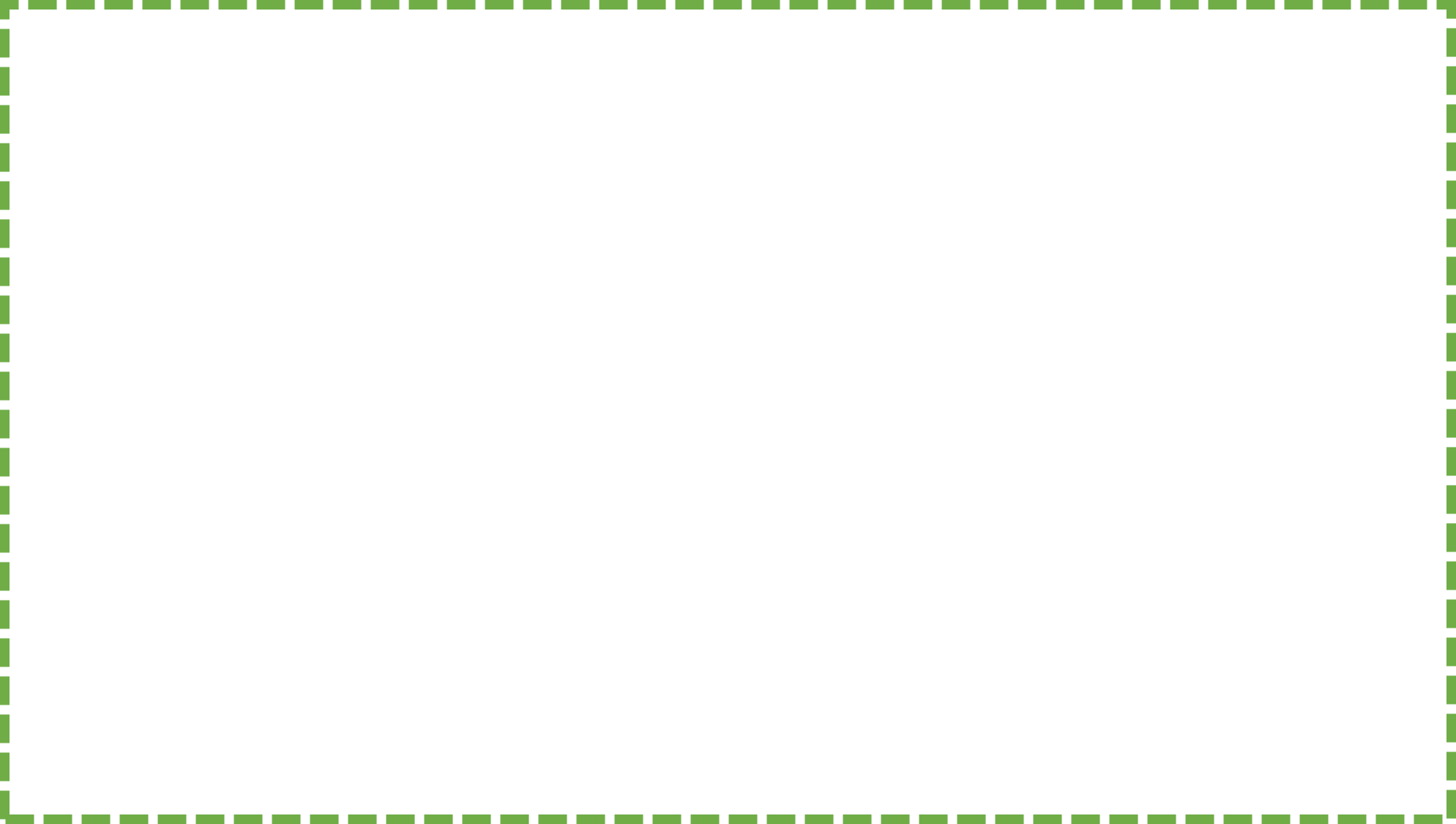 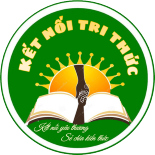 Thứ …ngày…tháng…năm 2022
Tự nhiên và xã hội
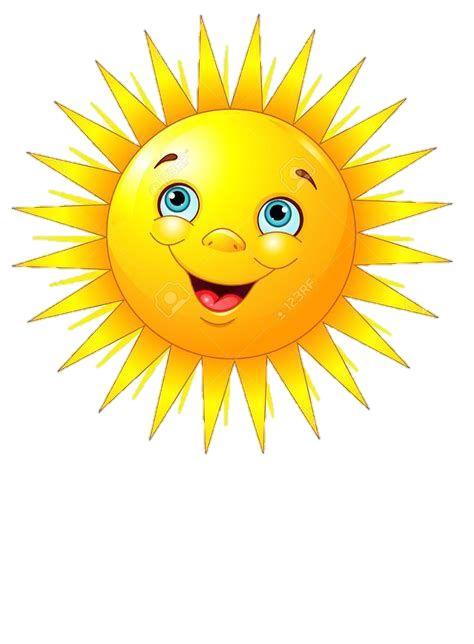 CHỦ ĐỀ 1:  GIA ĐÌNH
BÀI 1
HỌ HÀNG VÀ NHỮNG NGÀY KỈ NIỆM CỦA GIA ĐÌNH
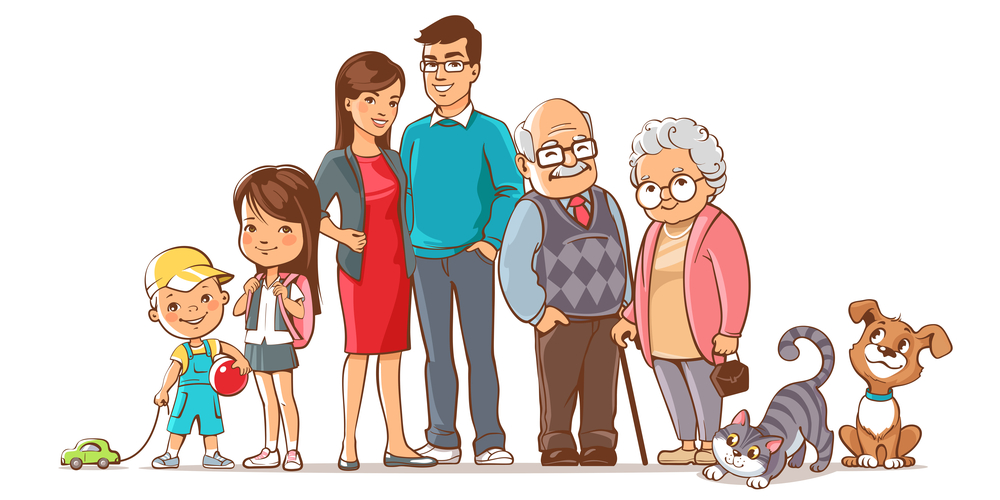 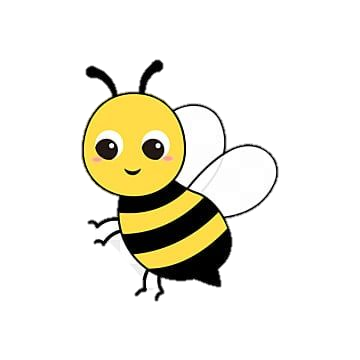 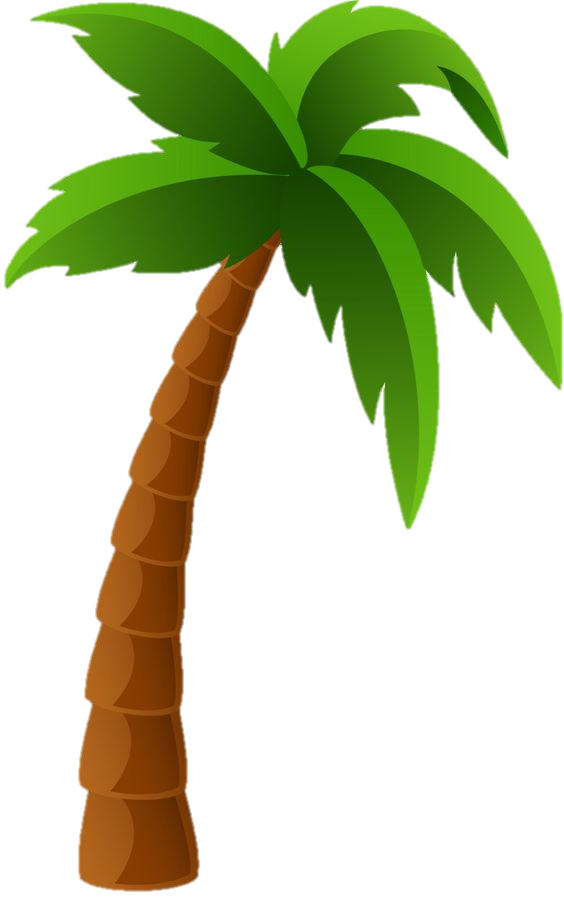 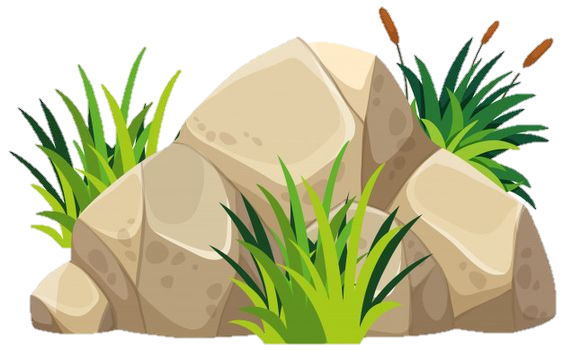 Tiết 1
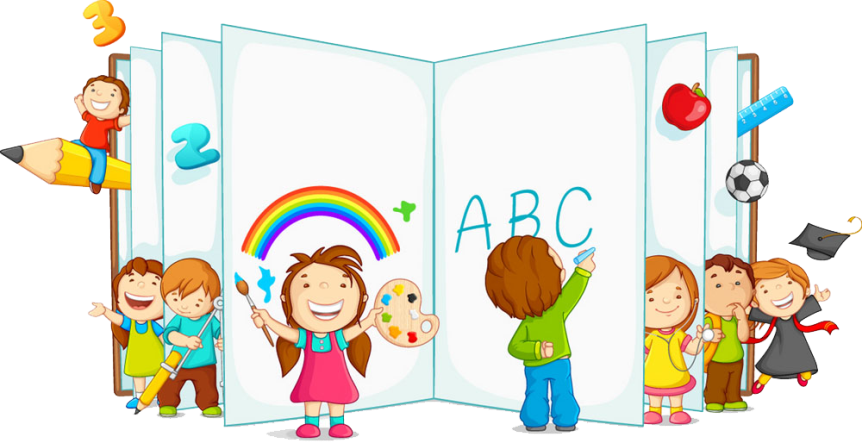 Khởi động
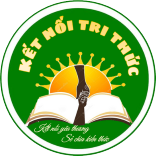 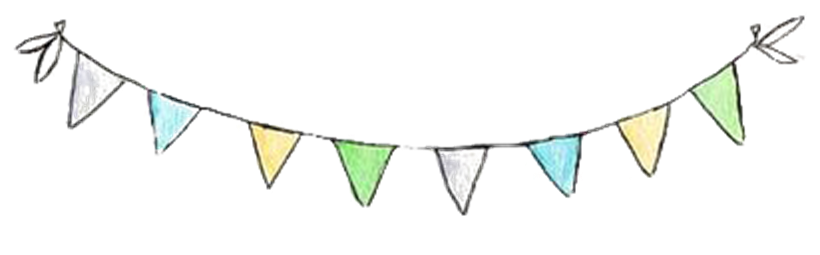 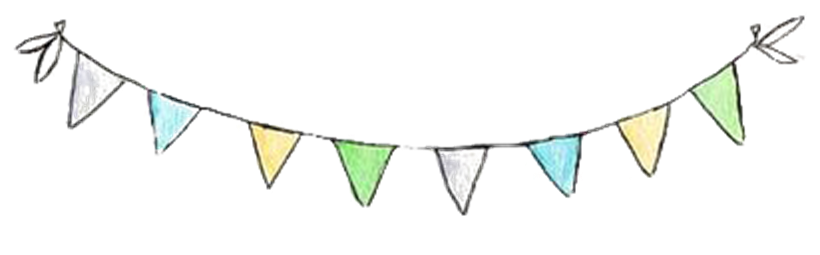 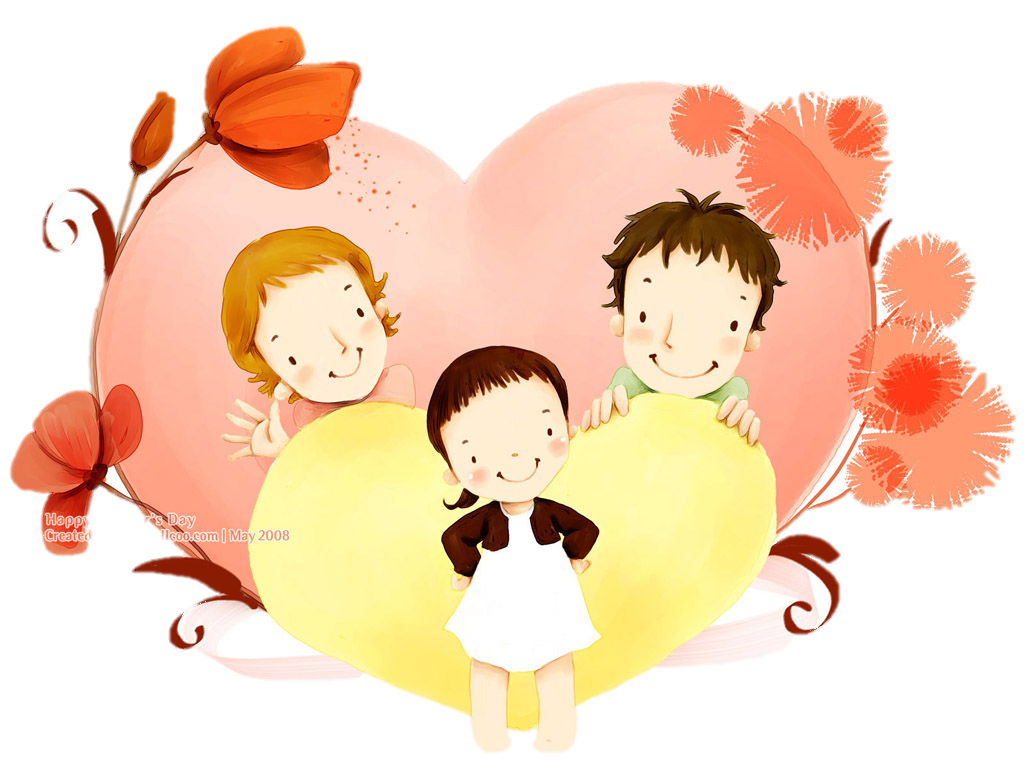 Nghe bài hát Ba ngọn nến lung linh
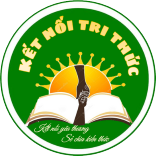 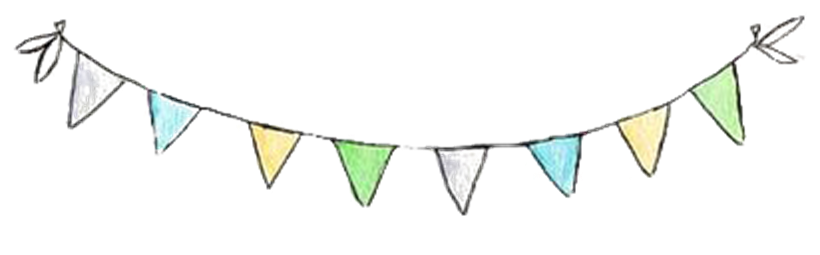 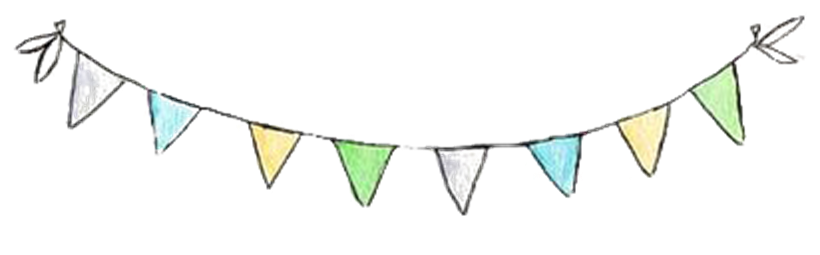 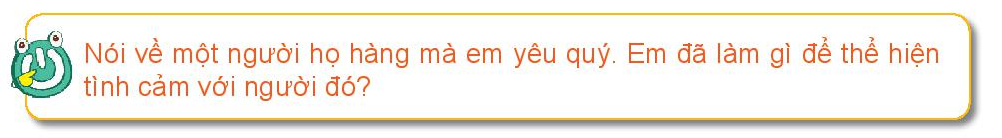 Dì Lan - Người họ hàng mà em yêu quý nhất. Dì em sống trong miền Nam nên em rất ít khi được gặp. Tuy nhiên, ngày nào em cũng gọi điện hỏi thăm sức khỏe của dì. Khi nào dì ra Hà Nội chơi em cùng với bố mẹ cũng mua hoa và ra sân bay đón dì.
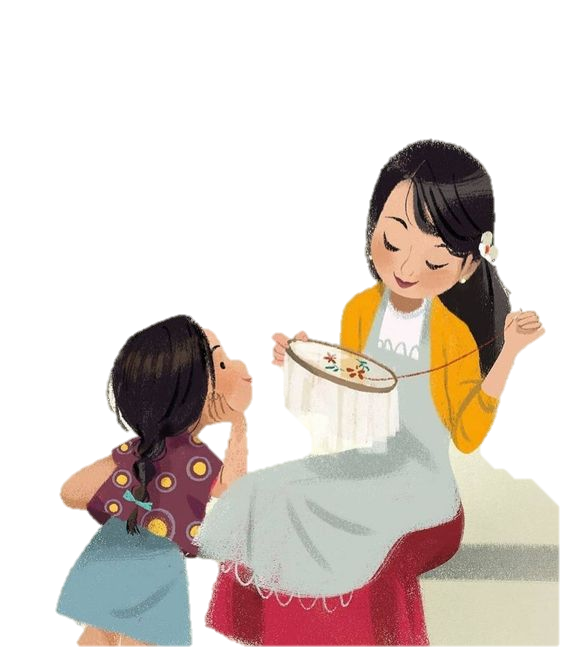 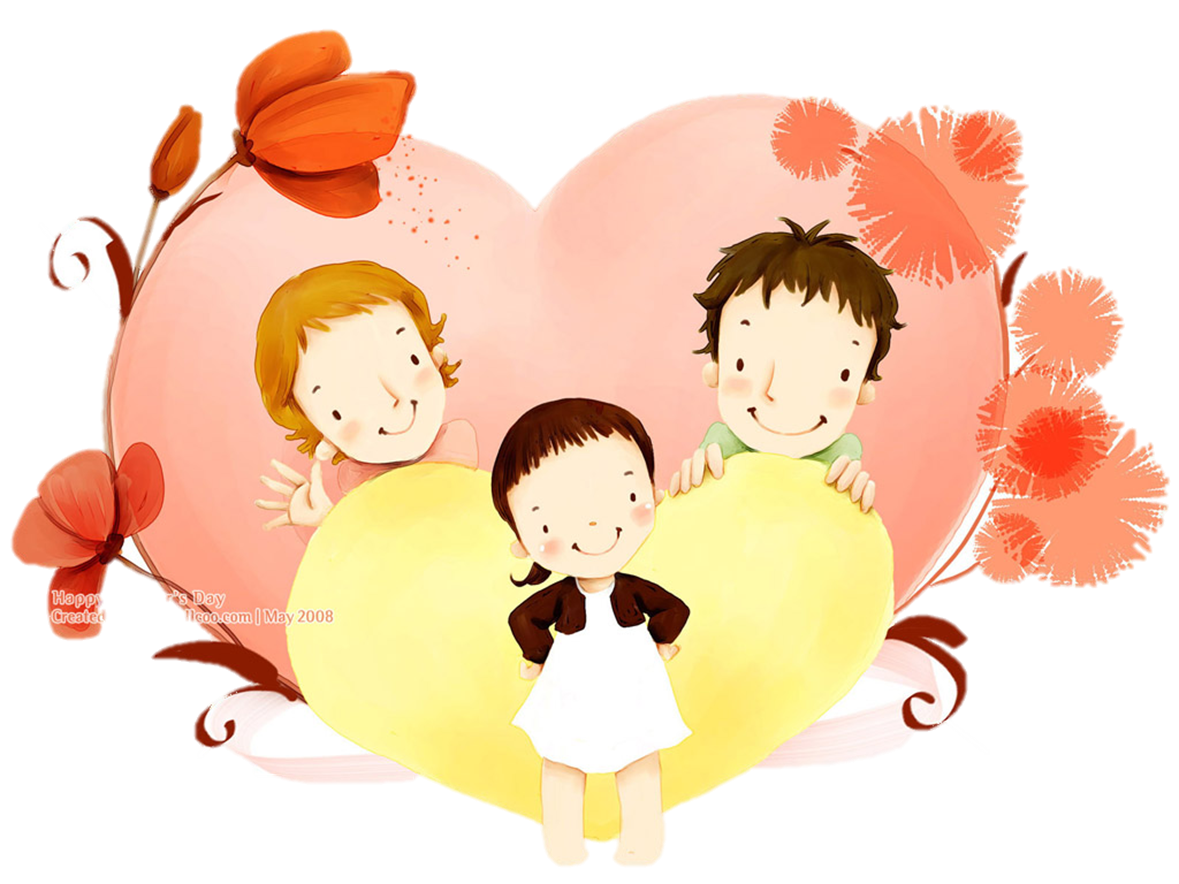 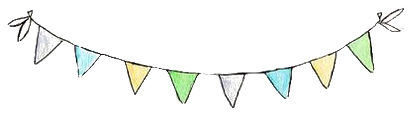 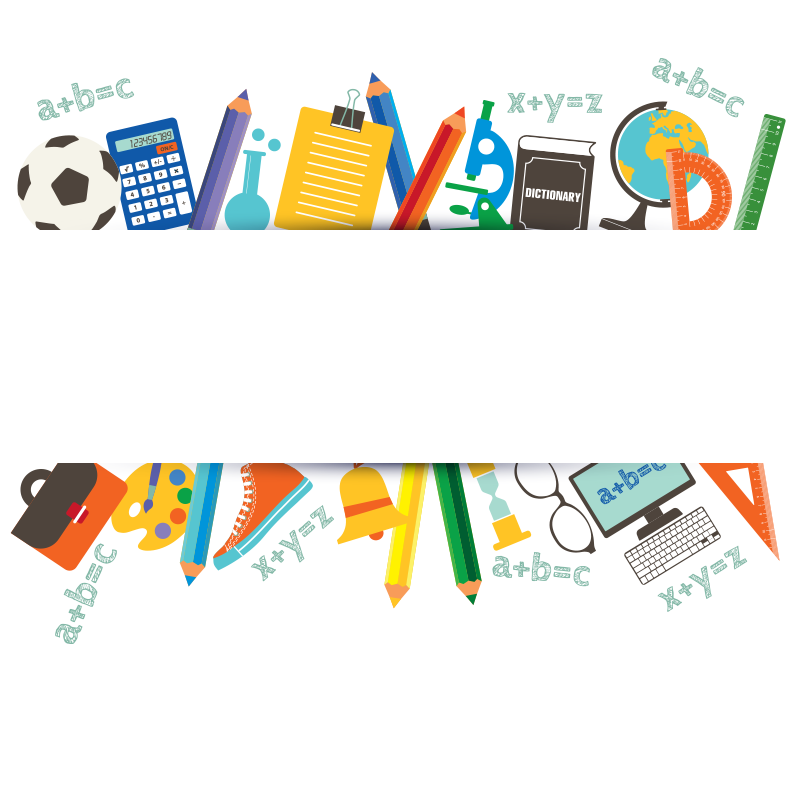 Khám phá
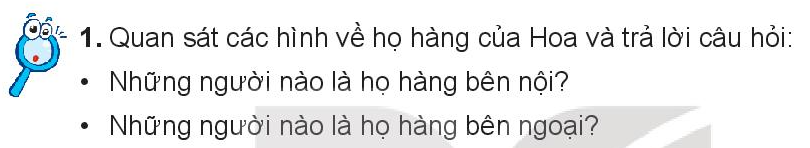 1. Quan sát các hình về họ hàng của Hoa và trả lời câu hỏi:
- Những người nào là họ hàng bên nội?
- Những người nào là họ hàng bên ngoại?
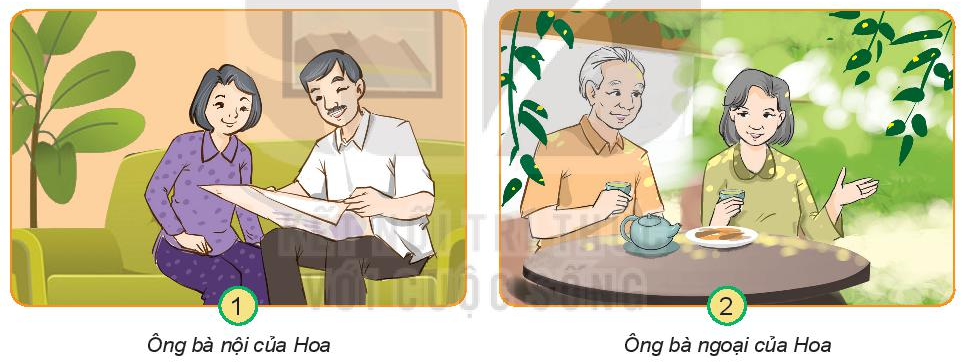 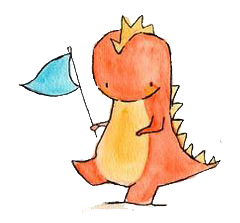 Họ hàng bên ngoại
Họ hàng bên nội
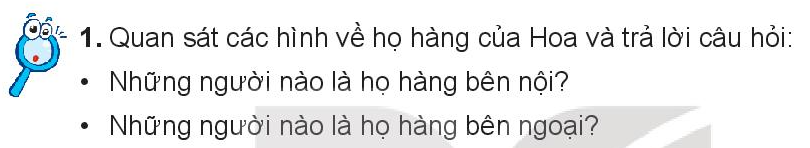 1. Quan sát các hình về họ hàng của Hoa và trả lời câu hỏi:
- Những người nào là họ hàng bên nội?
- Những người nào là họ hàng bên ngoại?
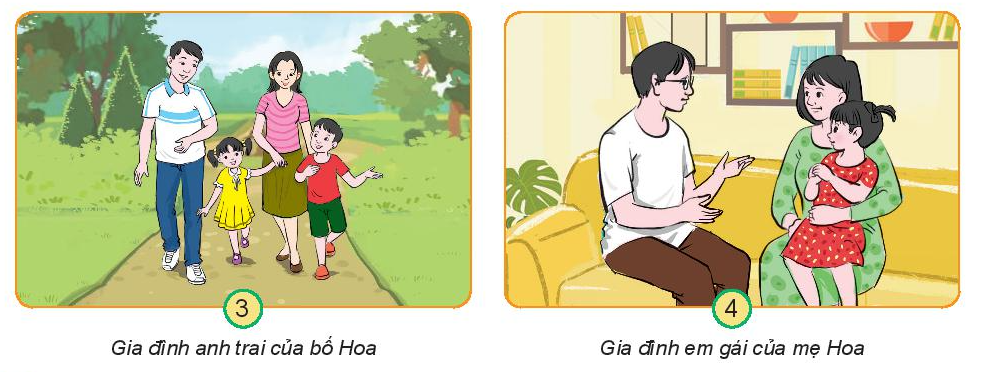 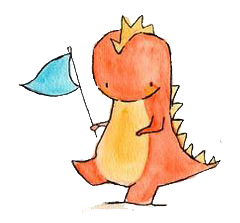 Họ hàng bên nội
Họ hàng bên ngọai
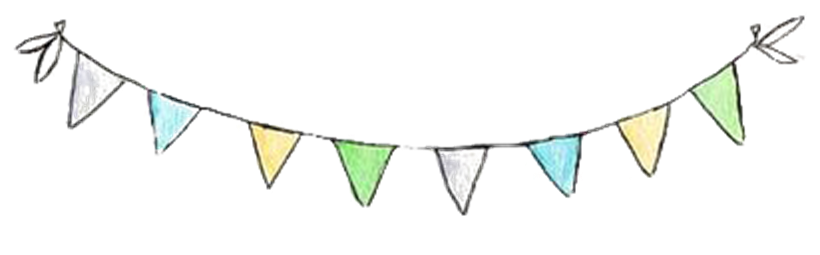 Họ hàng bên nội của Hoa: ông bà nội của Hoa; gia đình anh trai của bố Hoa.
          Họ hàng bên ngoại của Hoa: ông bà ngoại của Hoa; gia đình em gái của mẹ Hoa.
          Họ hàng là những người có mối quan hệ dựa trên huyết thống. Những người có mối quan hệ huyết thống với bố là họ hàng bên nội, với mẹ là họ hàng bên ngoại. Những người trong gia đình của người có mối quan hệ huyết thống với bố là thành viên trong gia đình thuộc họ hàng bên nội. Những người trong gia đình của người có mối quan hệ huyết thống với mẹ là thành viên trong gia đình thuốc họ hàng bên ngoại.
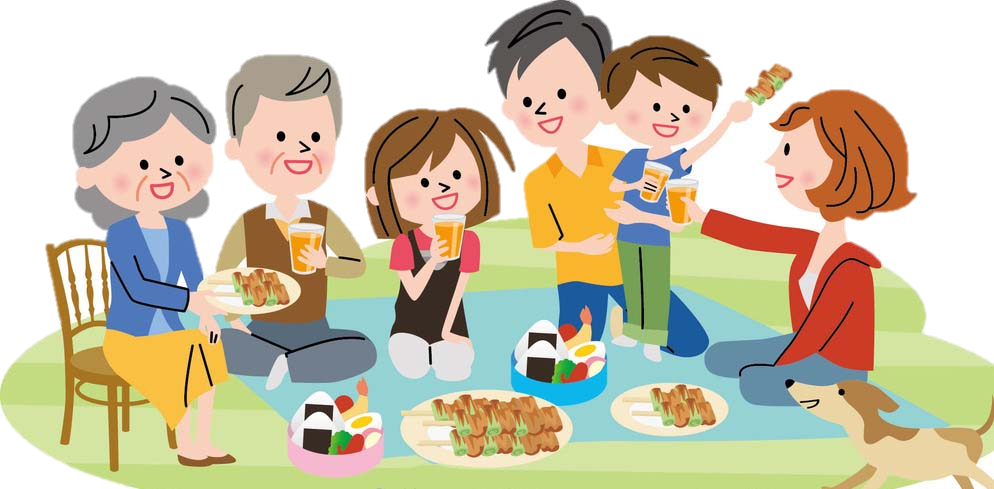 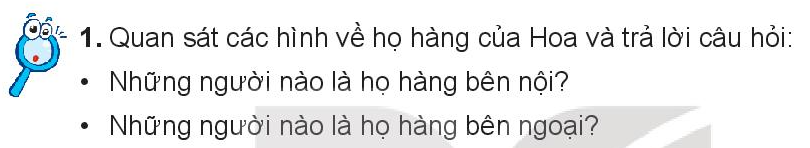 2. Quan sát hình, đọc thông tin và cho biết Hoa xưng hô như thế nào với những người trong gia đình thuộc họ hàng bên nội và bên ngoại.
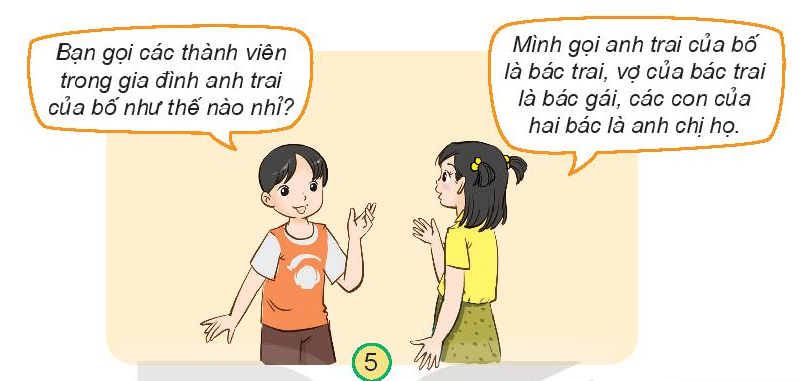 Anh trai của bố là bác trai.
Vợ của bác trai là bác gái.
Các con của hai bác là anh chị họ.
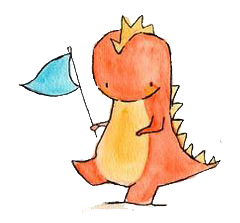 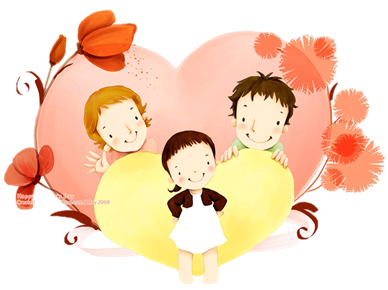 Họ hàng bên nội
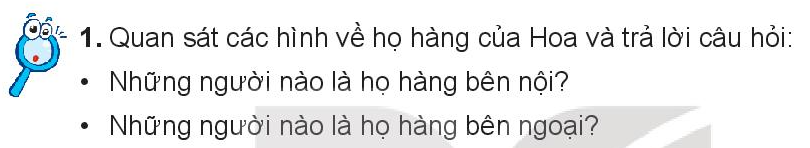 2. Quan sát hình, đọc thông tin và cho biết Hoa xưng hô như thế nào với những người trong gia đình thuộc họ hàng bên nội và bên ngoại.
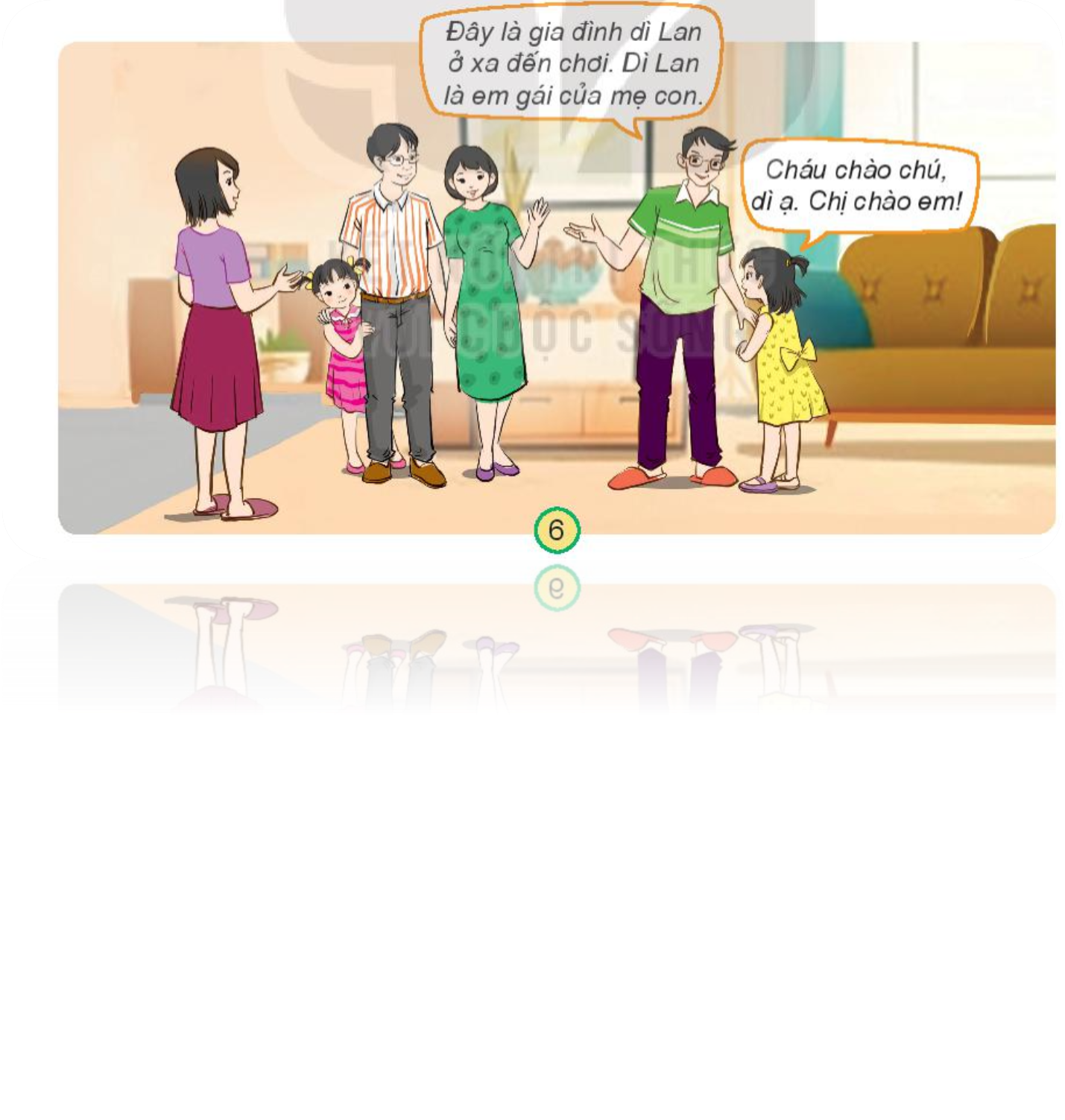 Em gái của mẹ là dì.
Chồng của dì là chú.
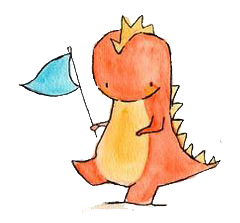 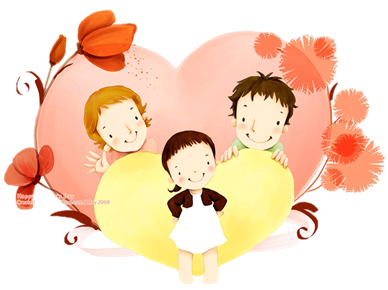 Họ hàng bên ngoại
Kết luận
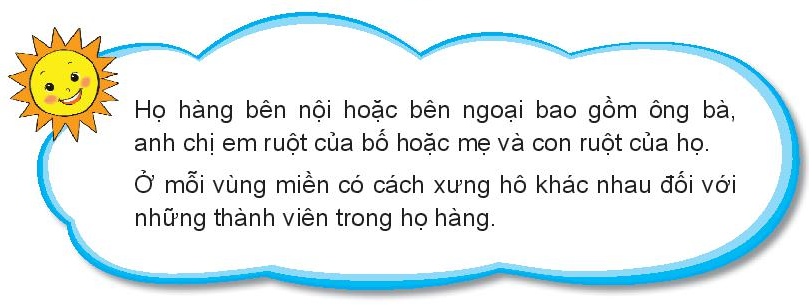 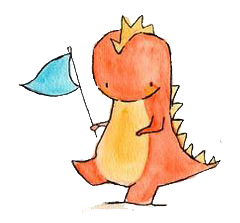 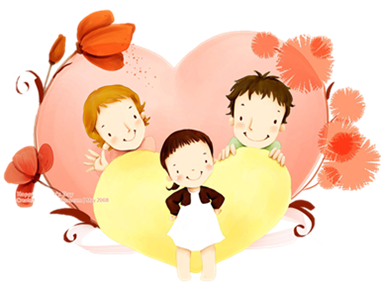 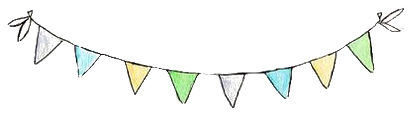 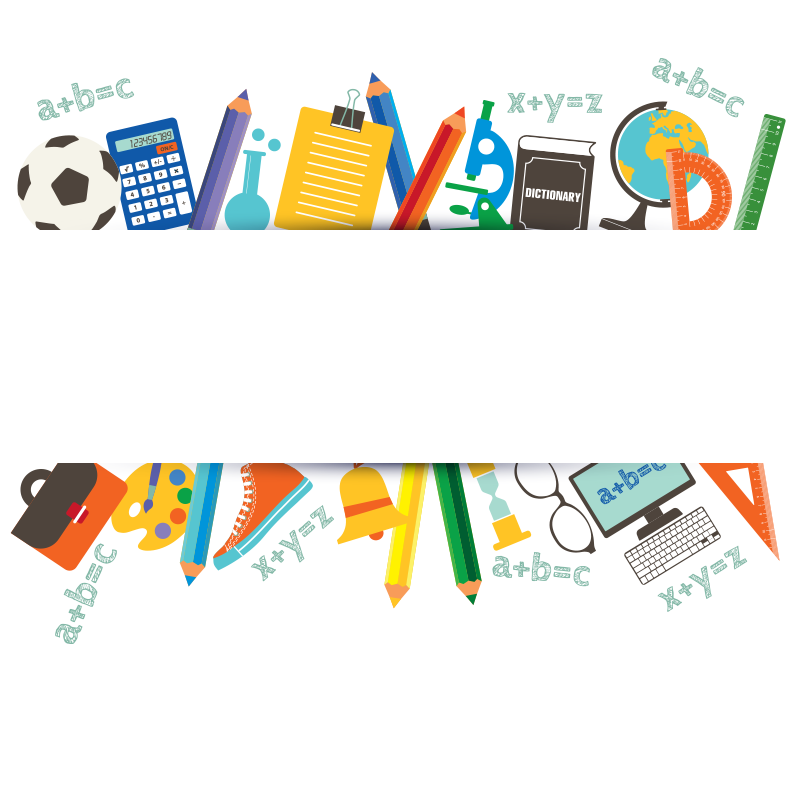 Thực hành
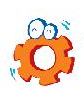 1. Em hãy nói cách Hoa xưng hô với các thành viên trong gia đình thuộc họ hàng bên nội, bên ngoại trong sơ đồ dưới đây.
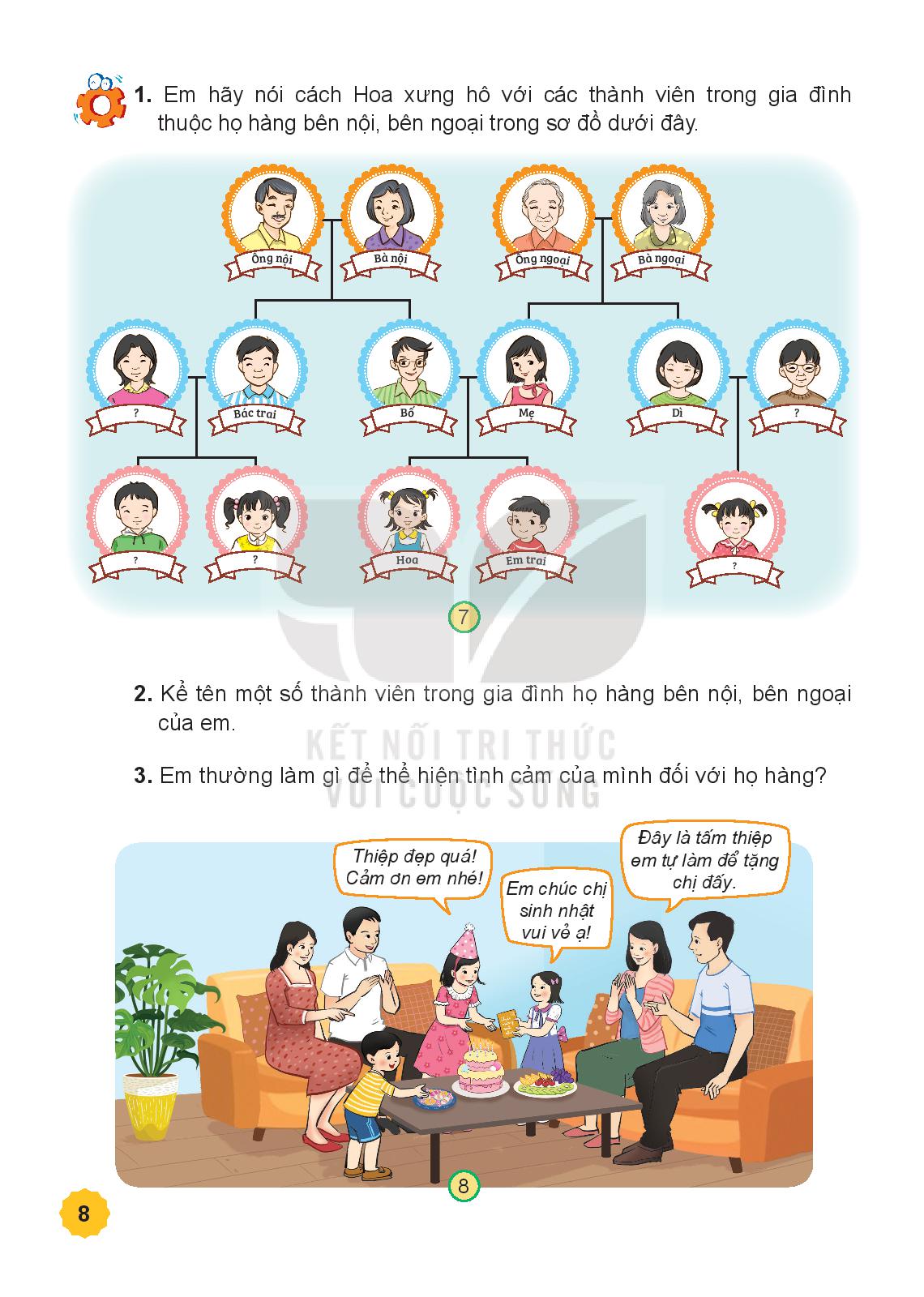 Chú
Bác gái
Anh họ
Chị họ
Em họ
Tiết 2
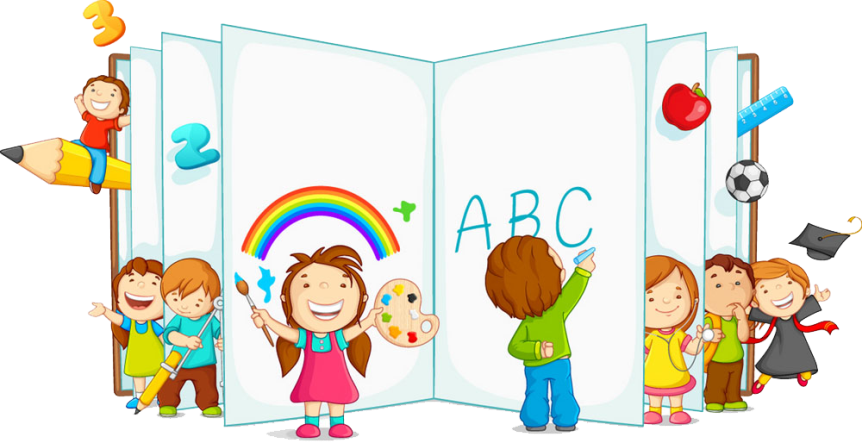 2. Kể tên một số thành viên trong gia đình họ hàng bên nội, bên ngoại của em.
Học sinh chia sẻ trong nhóm
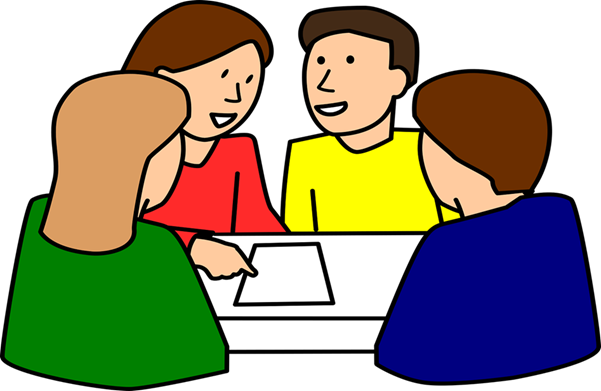 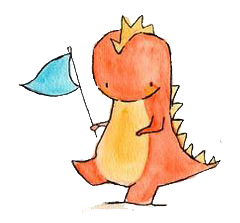 3. Em thường làm gì để thể hiện tình cảm của mình đối với họ hàng?
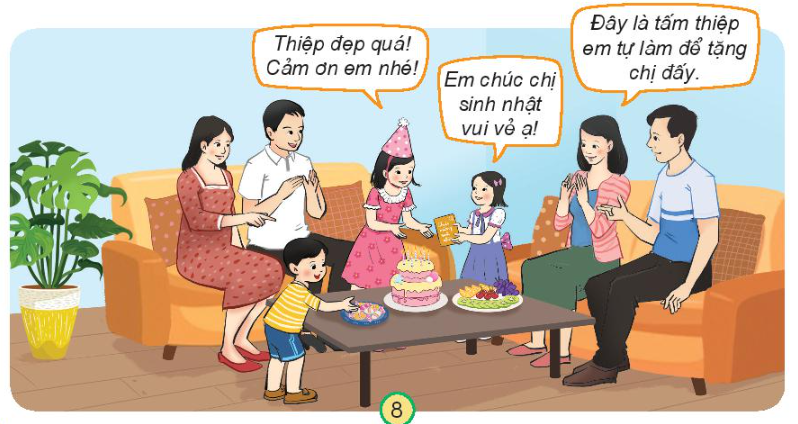 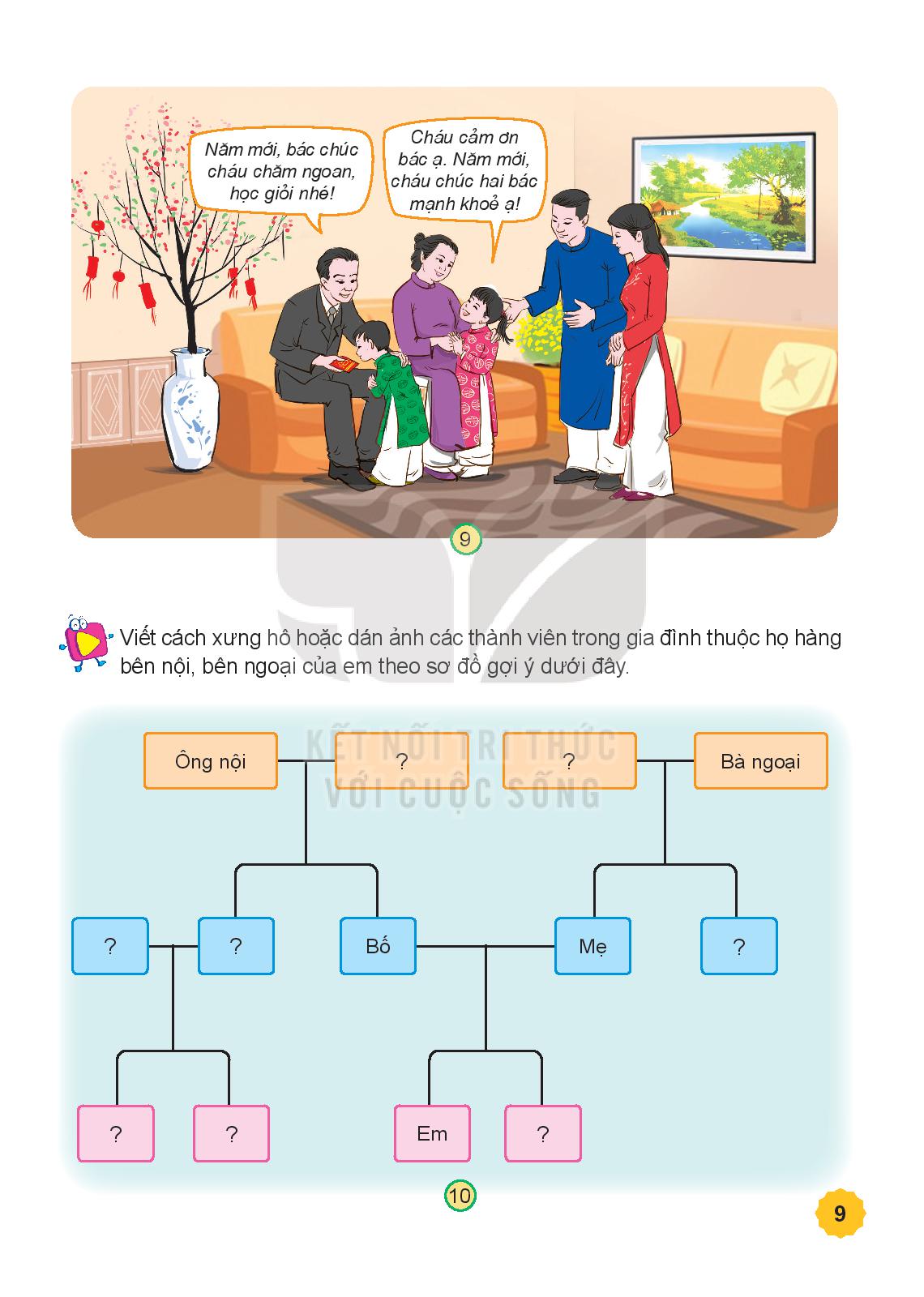 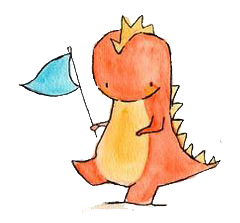 + Họ đang gặp nhau vào dịp gì?
+ Tình cảm của những người trong hình thể hiện 
như thế nào?
Kết luận
Những người trong hình có mối quan hệ họ hàng với nhau, được thể hiện qua cách xưng hô. Họ gặp nhau vào dịp sinh nhật của một thành viên trong họ hàng và tết Nguyên đán.
	Những người trong hình thể hiện tình cảm gắn bó với nhau, thông qua hành động đến thăm nhau và chúc Tết nhau nhân dịp đón năm mới ; tặng quà nhân dịp sinh nhật; sự vui vẻ của mỗi người khi gặp họ hang của mình.
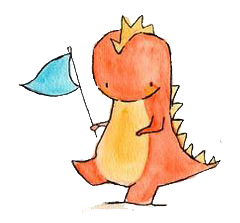 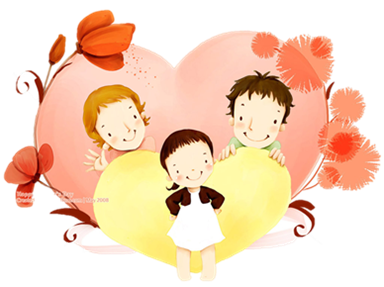 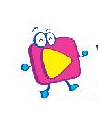 Viết cách xưng hô hoặc dán ảnh các thành viên trong gia đình thuộc họ hàng bên nội, bên ngoại của em vào sơ đồ gợi ý dưới đây.
Bà nội
Ông nội
?
Ông ngoại
?
Bà ngoại
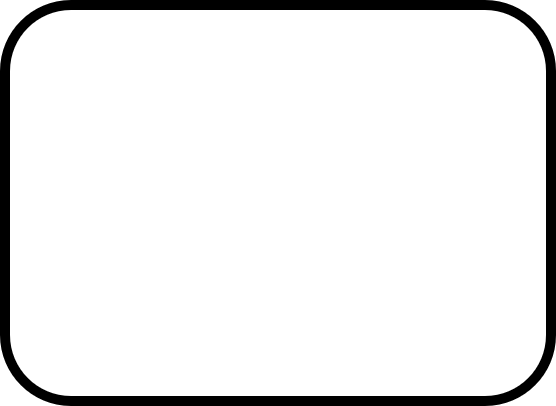 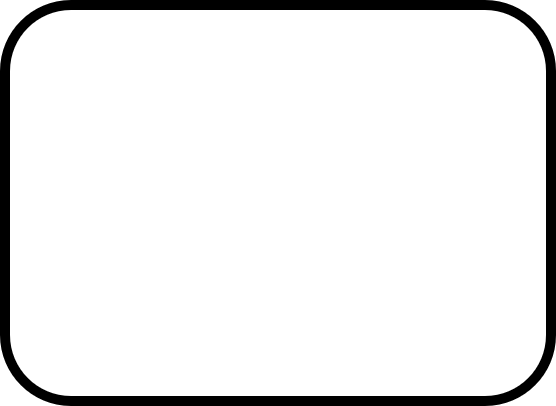 Bác gái
?
Bác trai
?
Bố
Mẹ
Dì
?
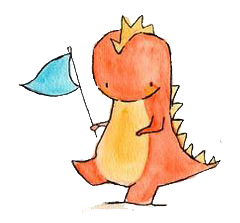 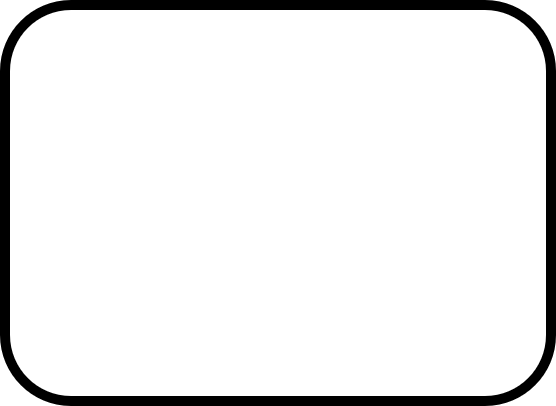 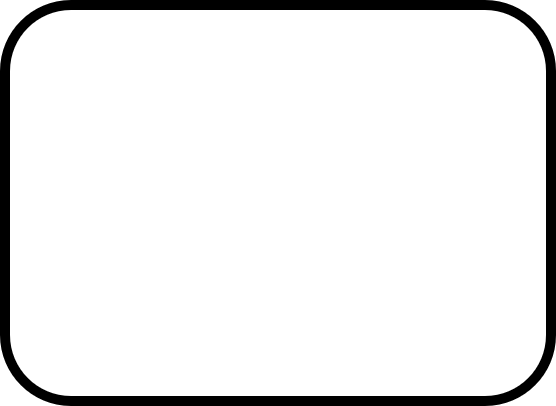 Anh họ
?
Chị họ
?
Anh
?
Em
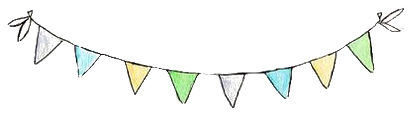 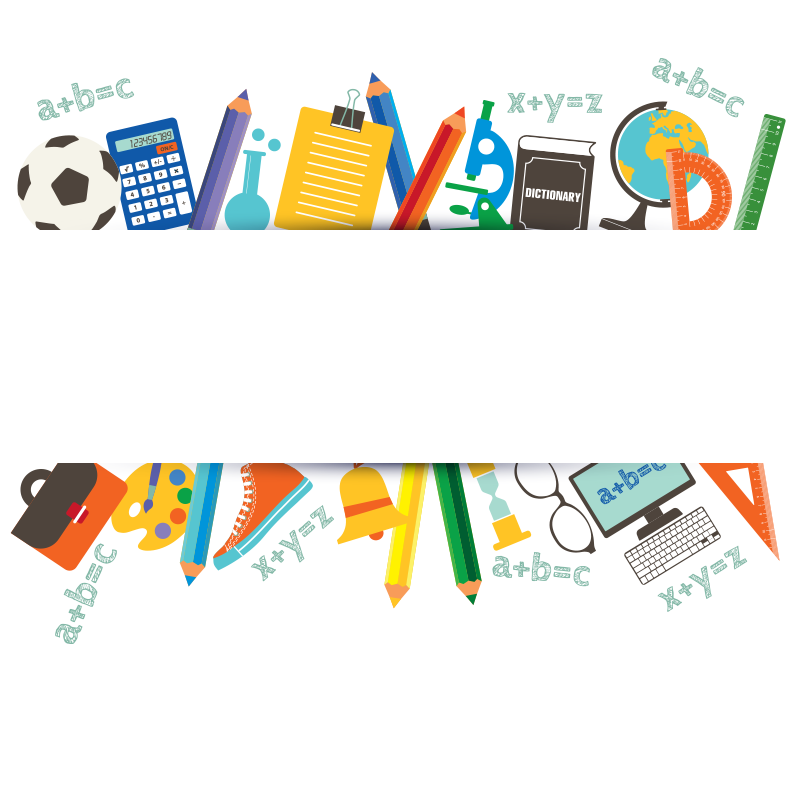 Khám phá
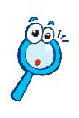 1. Quan sát các hình về gia đình Minh và cho biết sự kiện nào đã diễn ra.
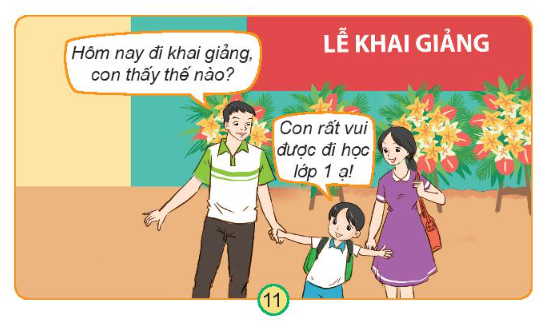 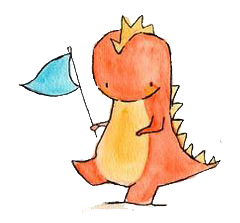 Khai giảng năm học, Minh vào lớp 1.
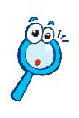 1. Quan sát các hình về gia đình Minh và cho biết sự kiện nào đã diễn ra.
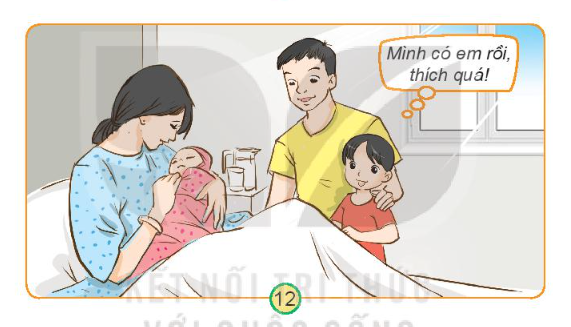 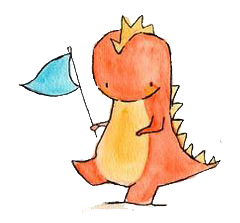 Mẹ Minh sinh em bé. Minh có em.
Tiết 3
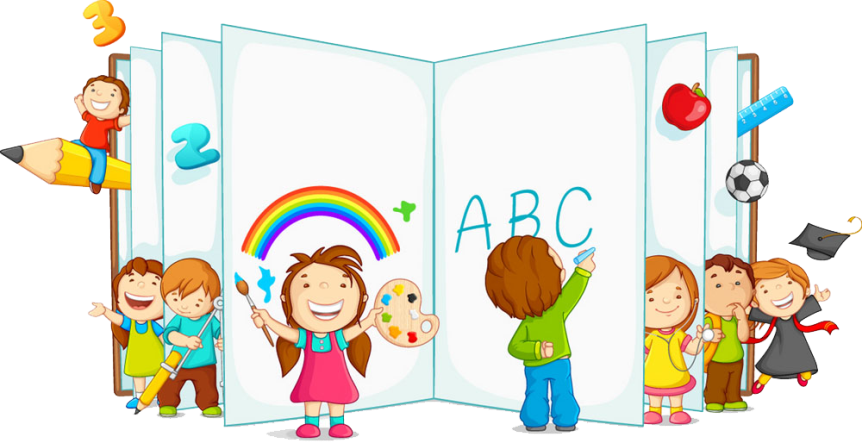 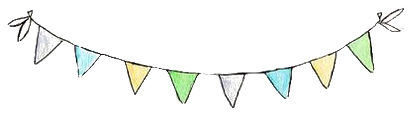 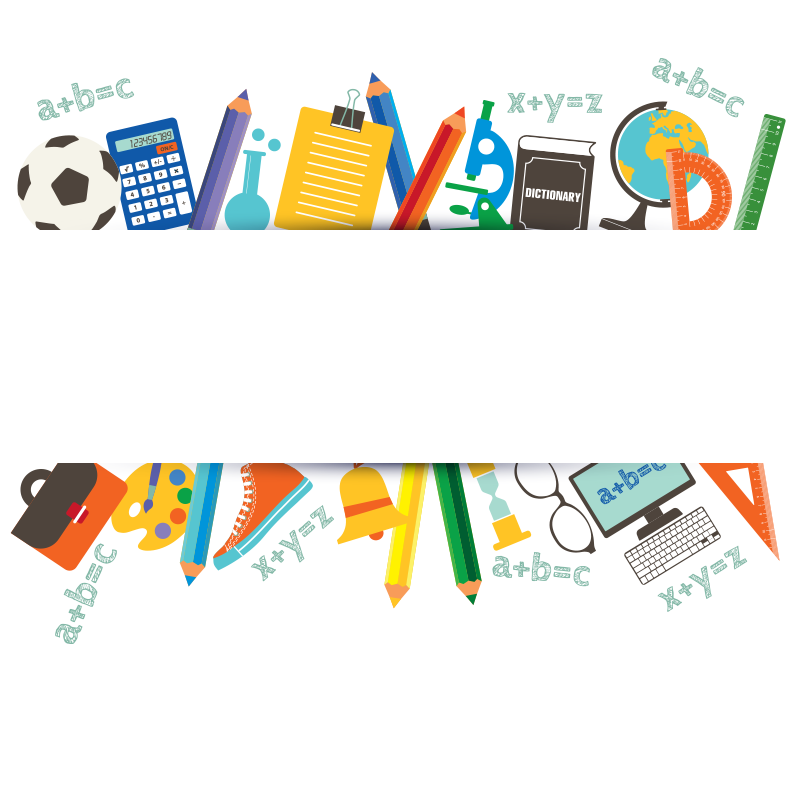 Khám phá
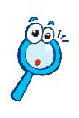 2. Quan sát đường thời gian về các sự kiện quan trọng của gia đình Minh và cho biết:
- Tên và thời gian diễn ra các sự kiện đó.
- Thứ tự của các sự kiện trên đường thời gian.
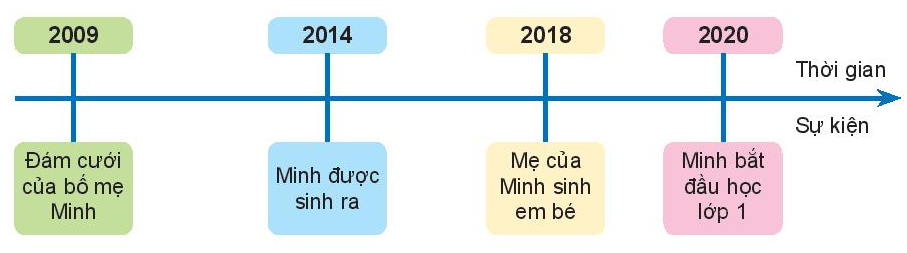 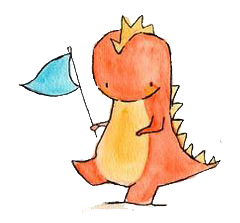 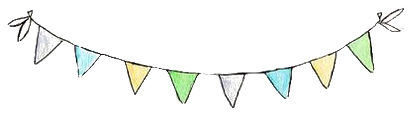 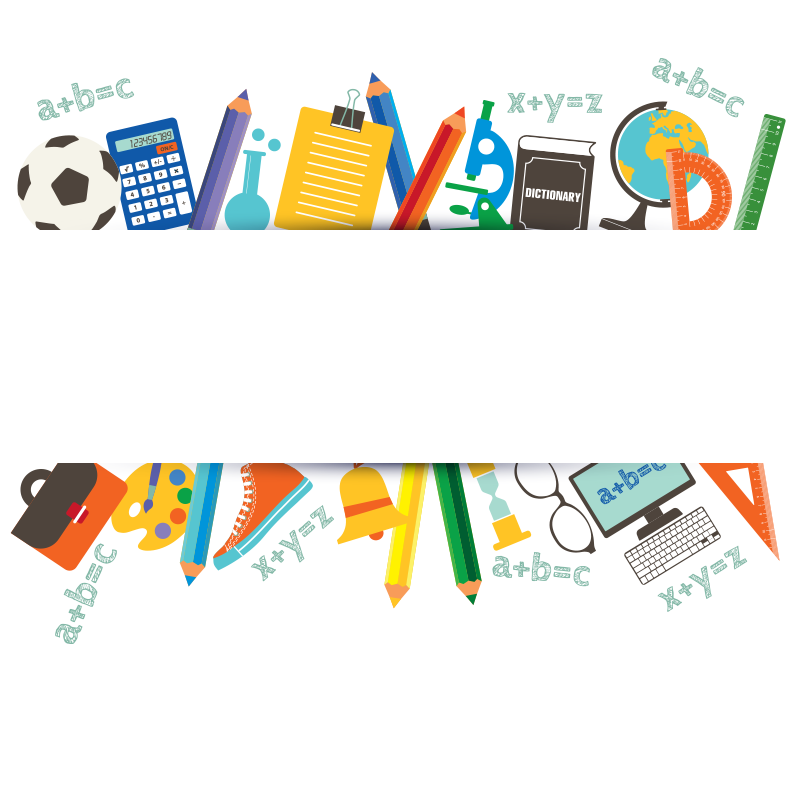 Thực hành
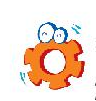 1. Kể về một ngày kỉ niệm hoặc sự kiện quan trọng trong gia đình em.
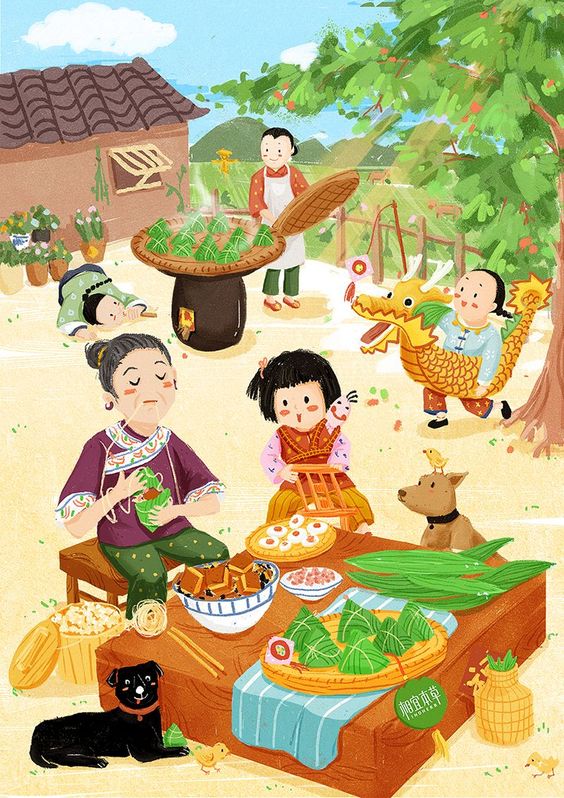 Ngày 30 tết âm lịch, vào ngày này gia đình em thường tập trung đông đủ với nhau để dọn dẹp, trang trí nhà cửa đón tết. Mẹ em trang trí nhà cửa và nấu các món ăn ngon. Bố em đi mua cây đào, cây quất.
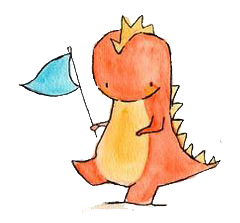 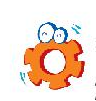 2. Vẽ đường thời gian về một sự kiện quan trọng của gia đình em. Nhận xét sự thay đổi của gia đình em qua một số sự kiện theo thời gian.
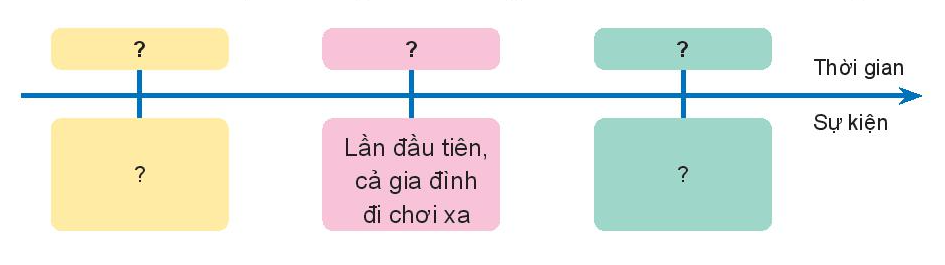 2016
2017
2011
Em học lớp 1
Em được sinh ra
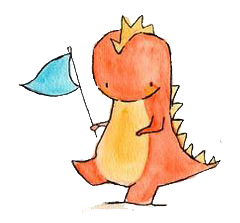 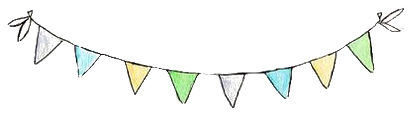 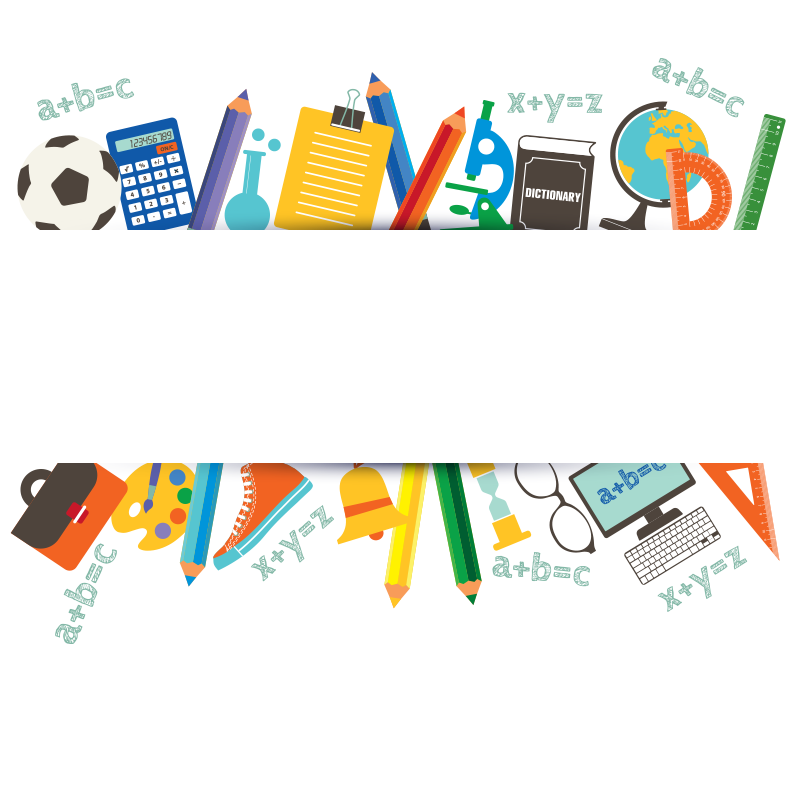 Vận dụng
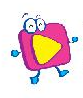 Nếu em là bạn gái trong tình huống sau, em sẽ bày tỏ tình cảm và sự quan tâm đối với bố như thế nào?
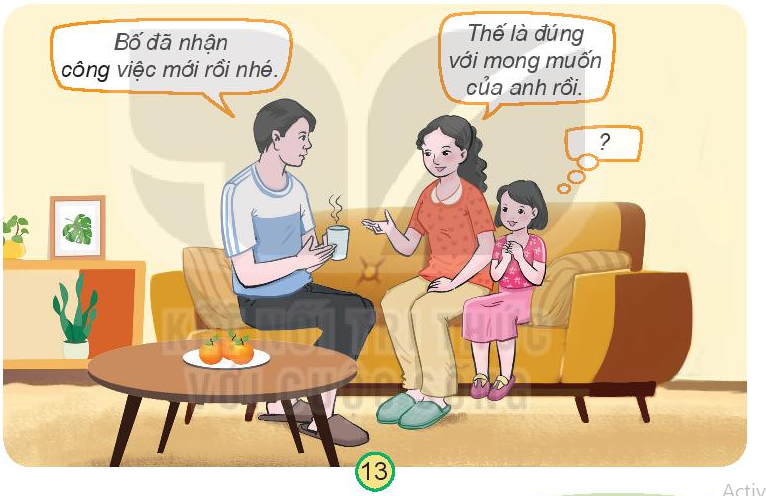 Nếu em là bạn gái trong tình huống đó, em sẽ chúc mừng và động viên bố trong công việc: “Chúc mừng bố của con. Chúc bố luôn cố gắng nỗ lực hoàn thành tốt công việc và đạt được nhiều thành công trong công việc hơn nữa ạ!”
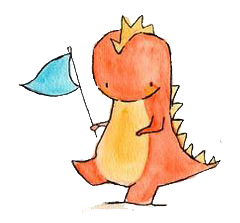 Kết luận
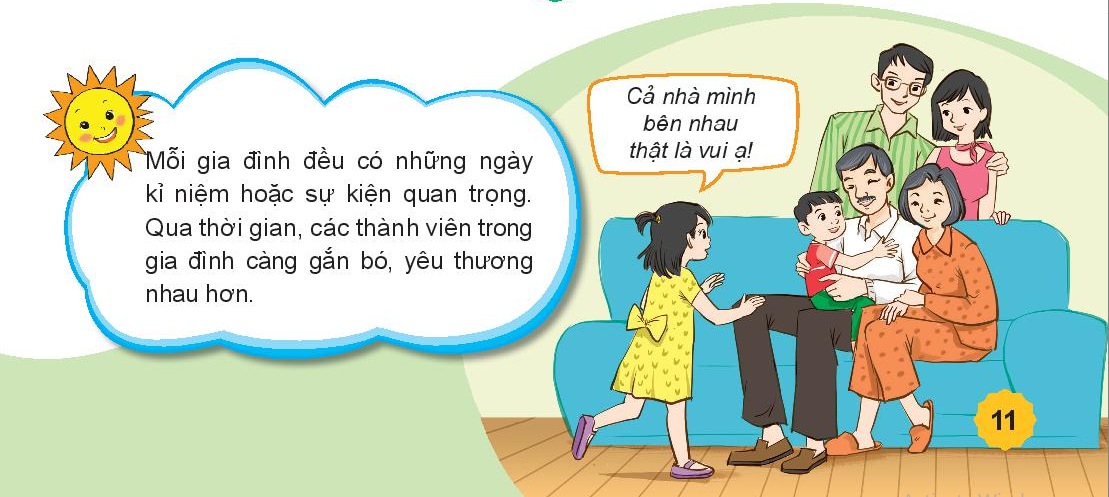 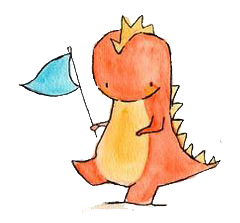 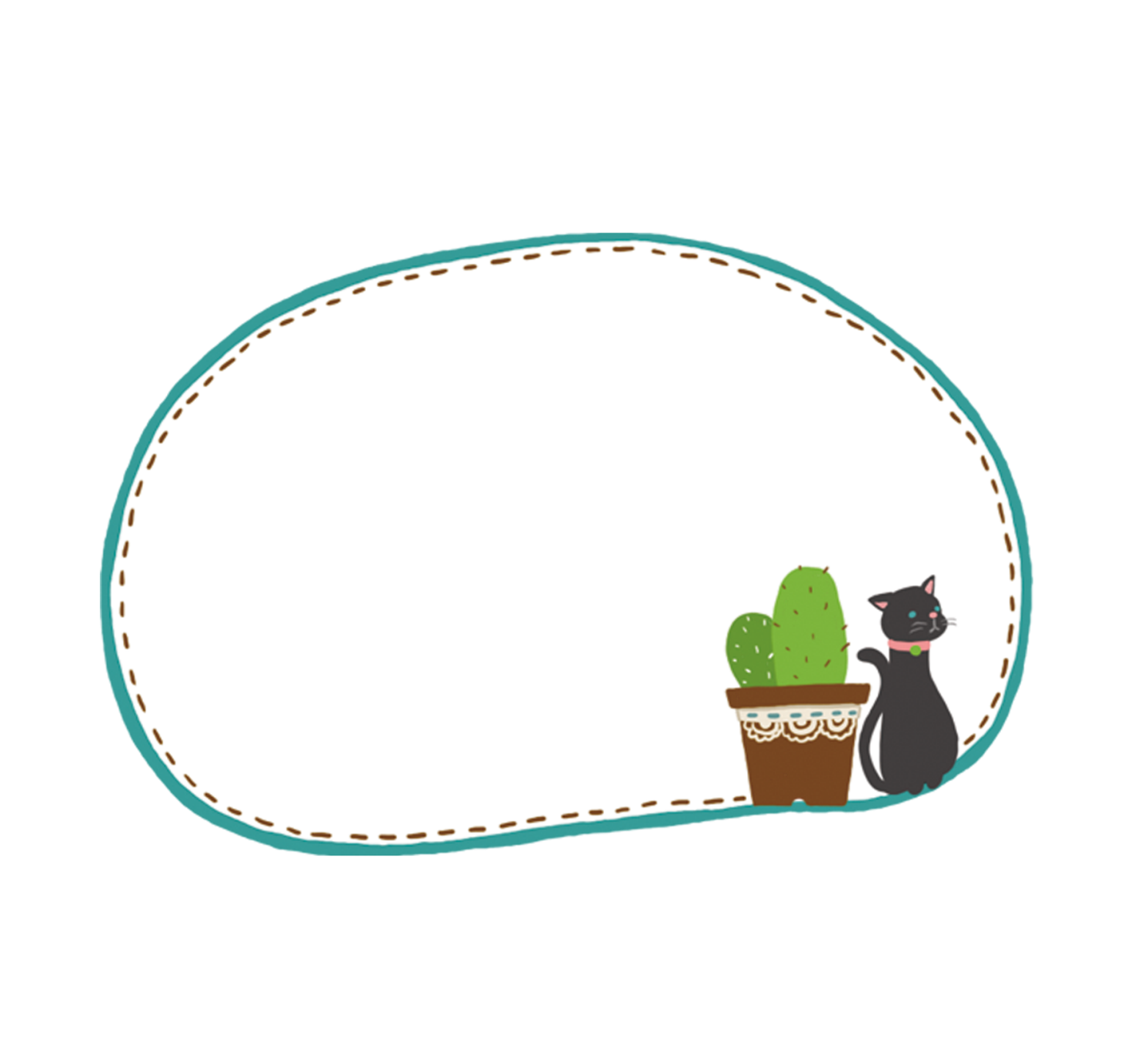 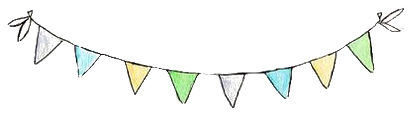 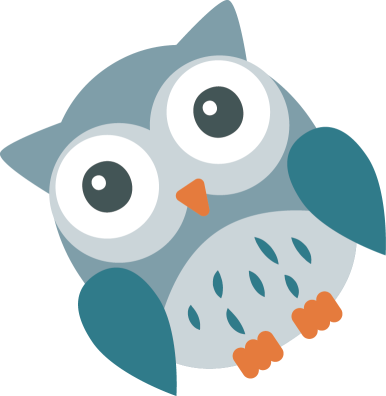 Hẹn gặp lại các em!
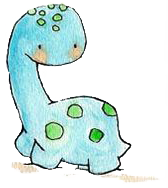